展示会写真（個別１）
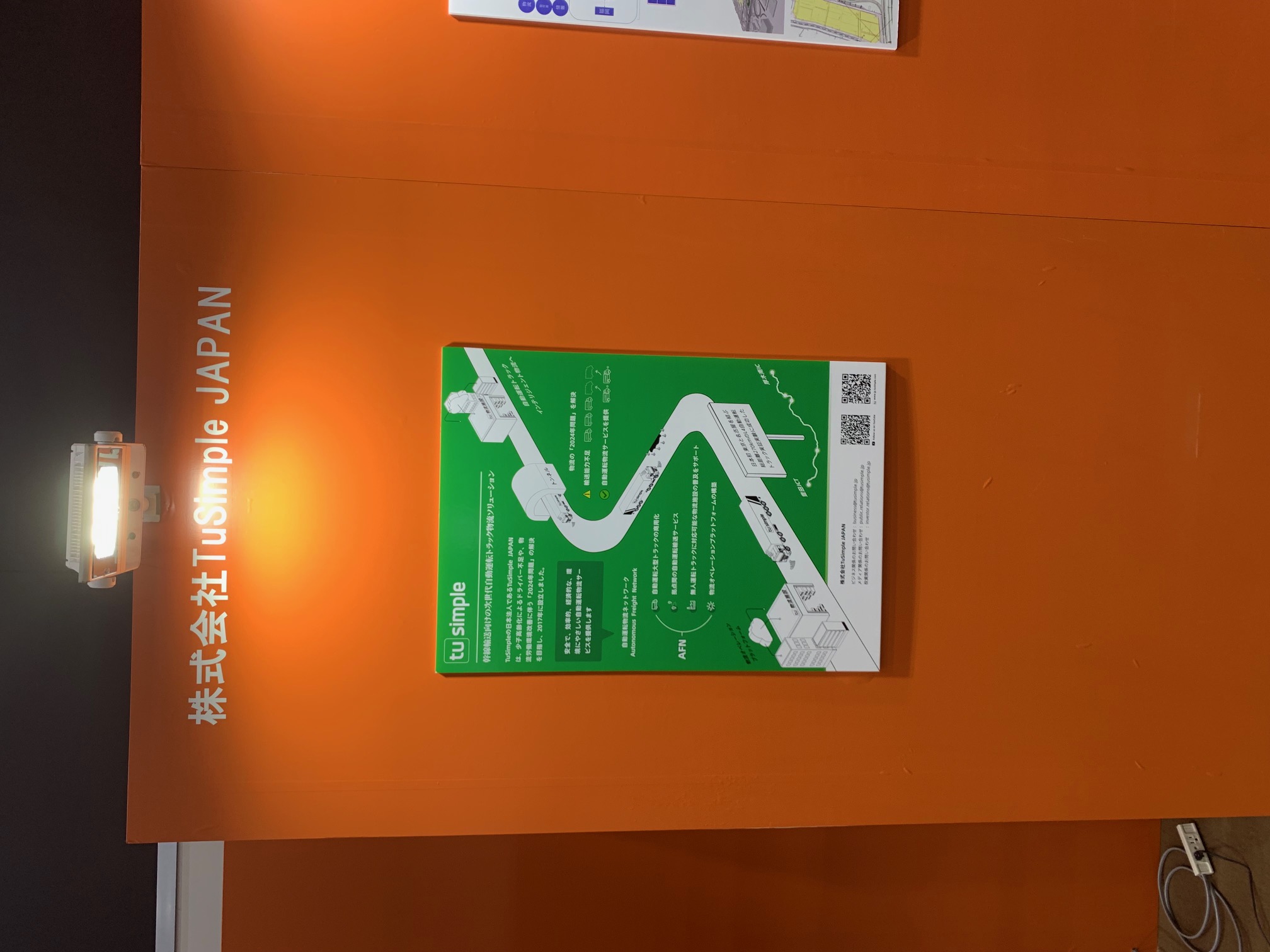 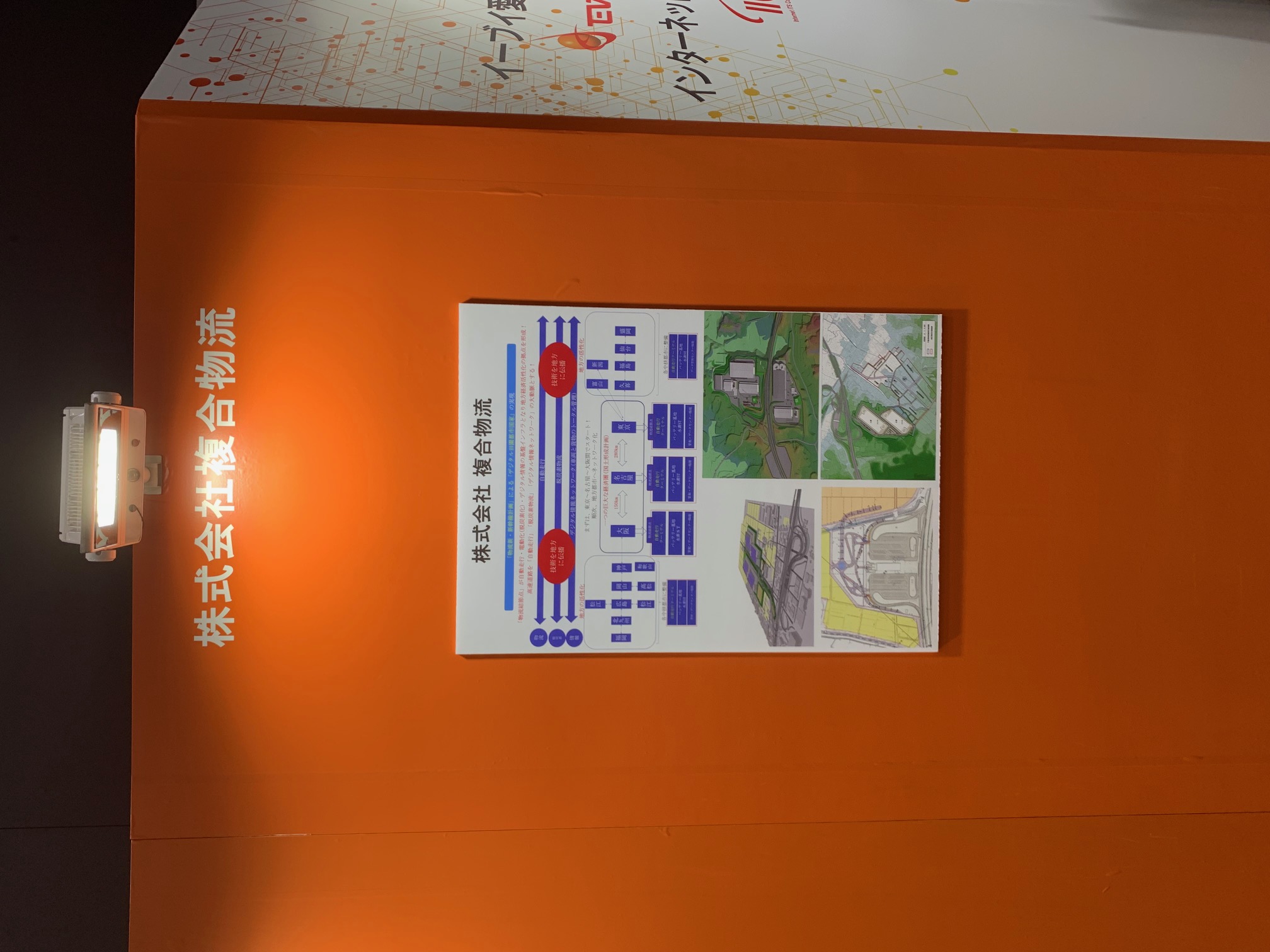 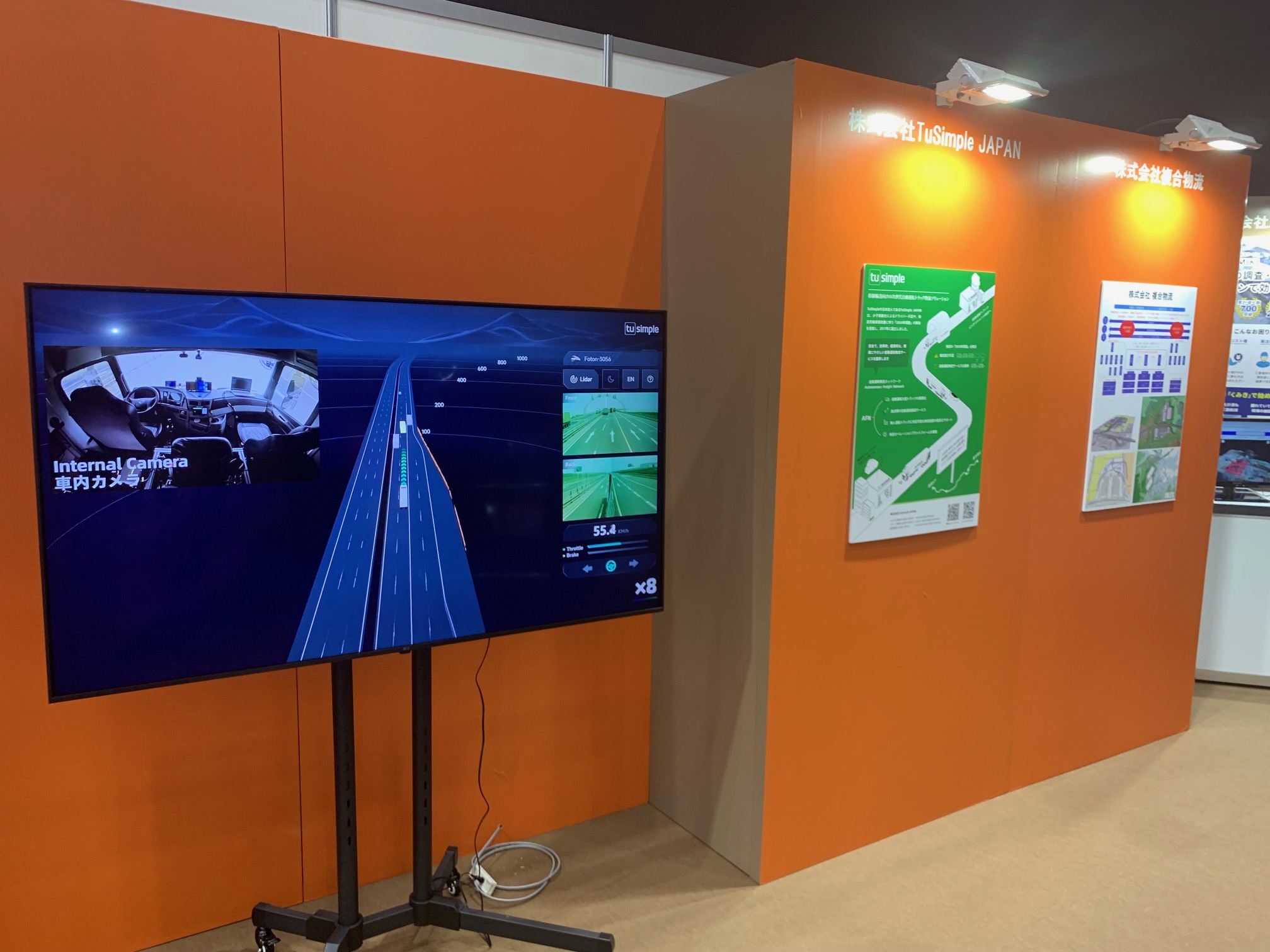